Логарифмическая функция. Её свойства и график
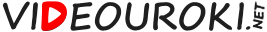 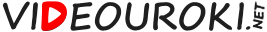 − обратная для функции
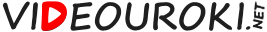 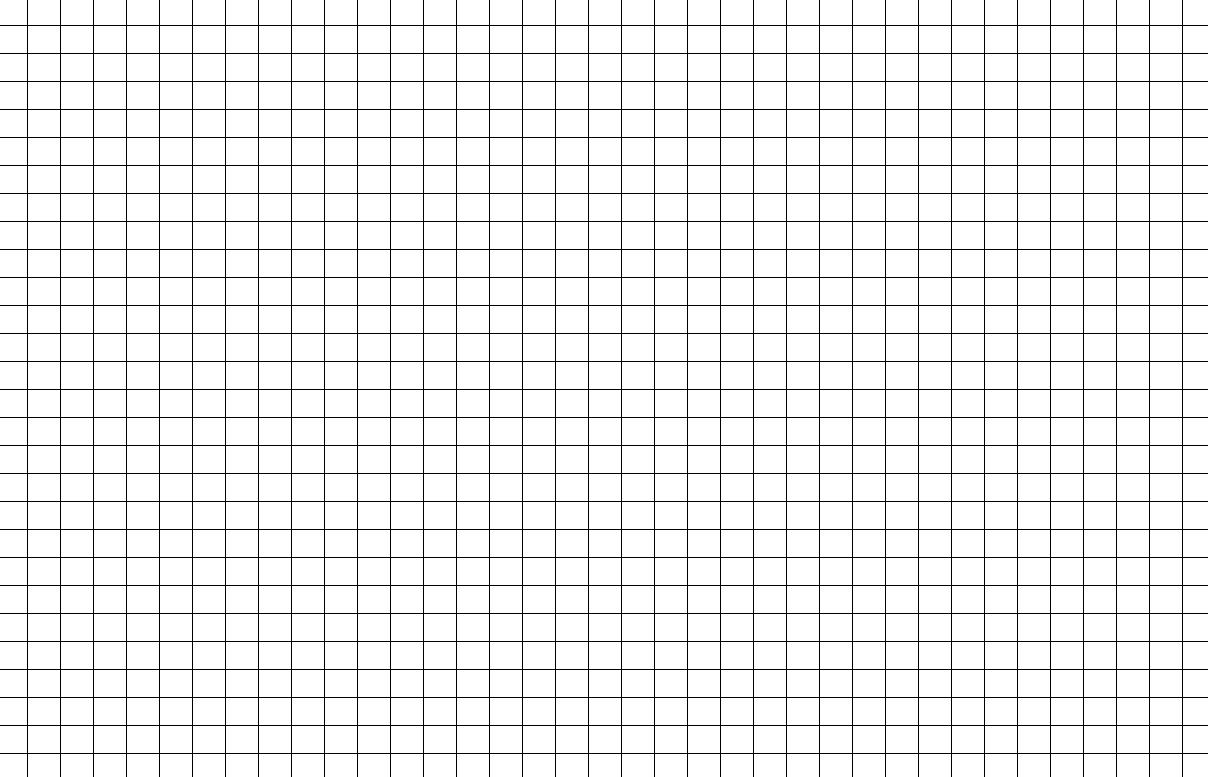 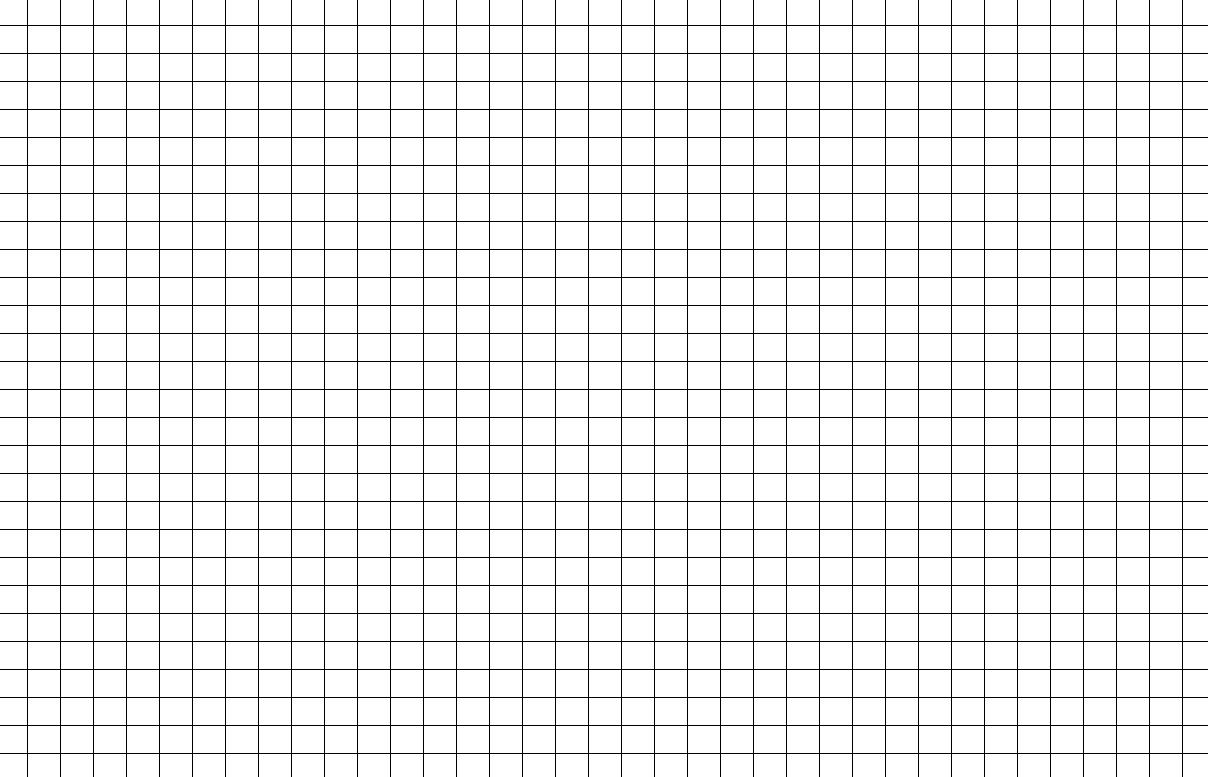 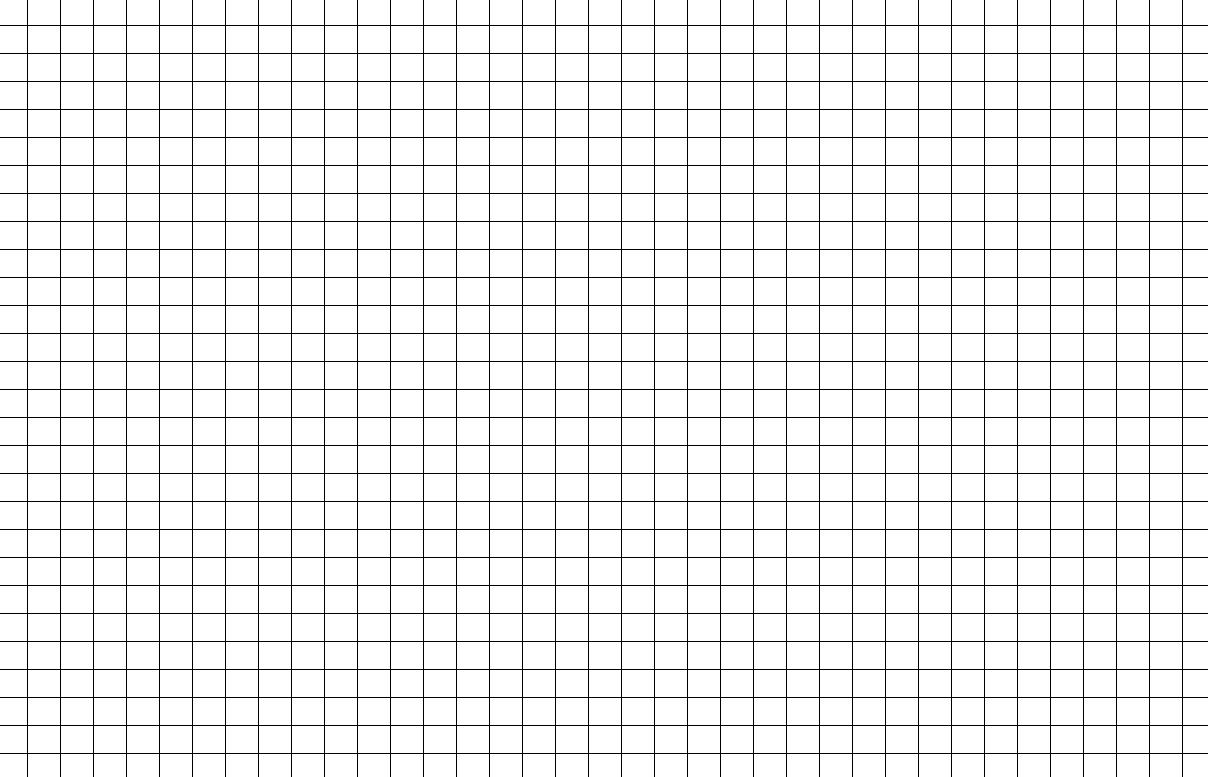 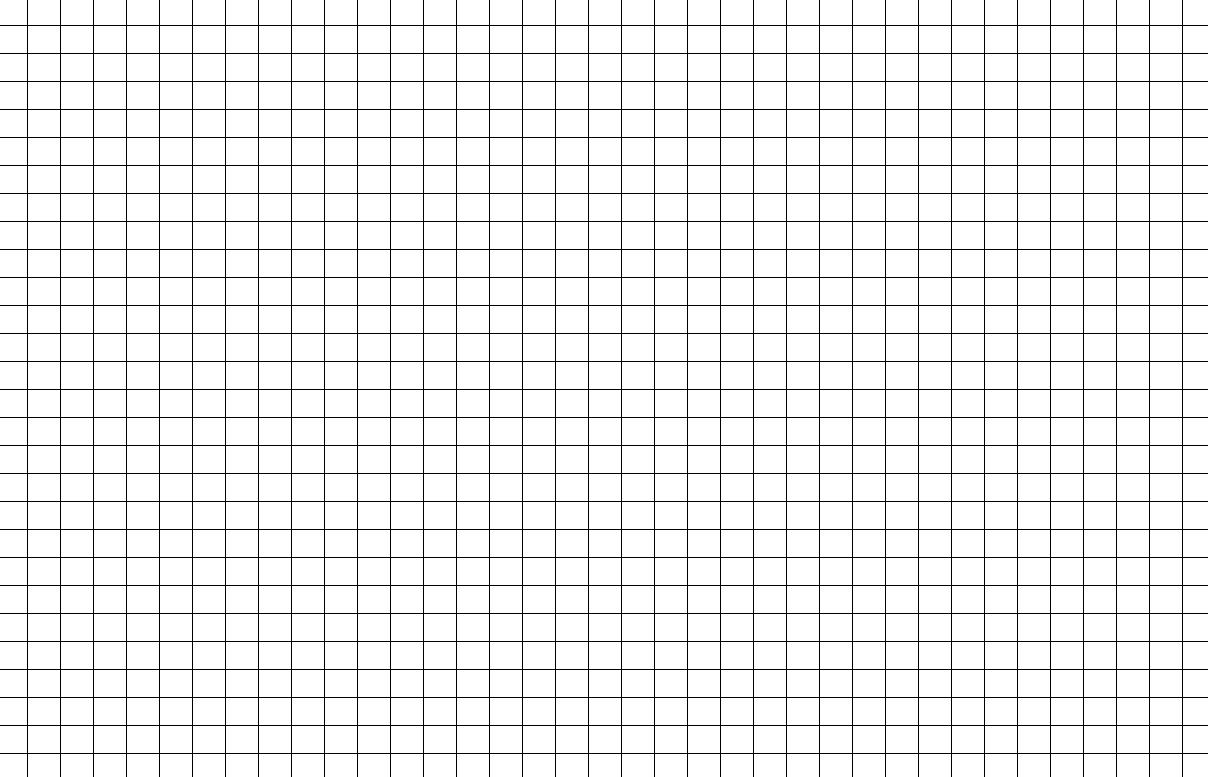 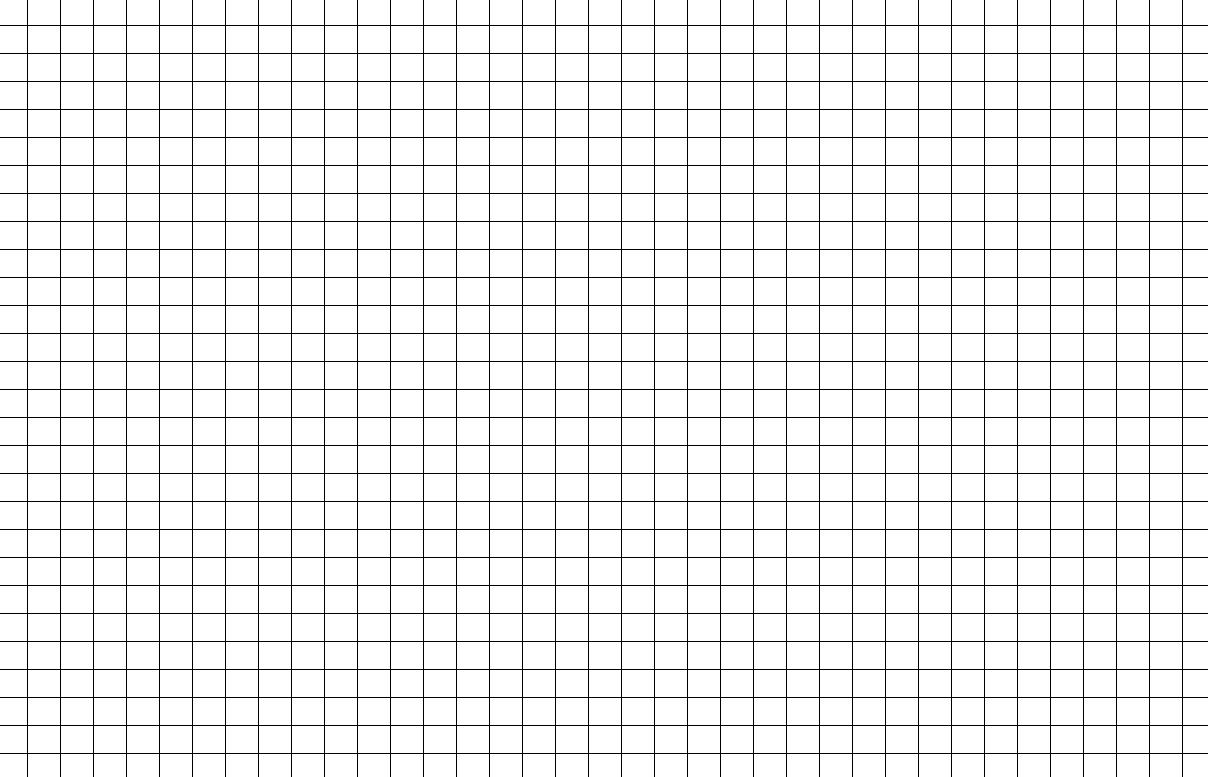 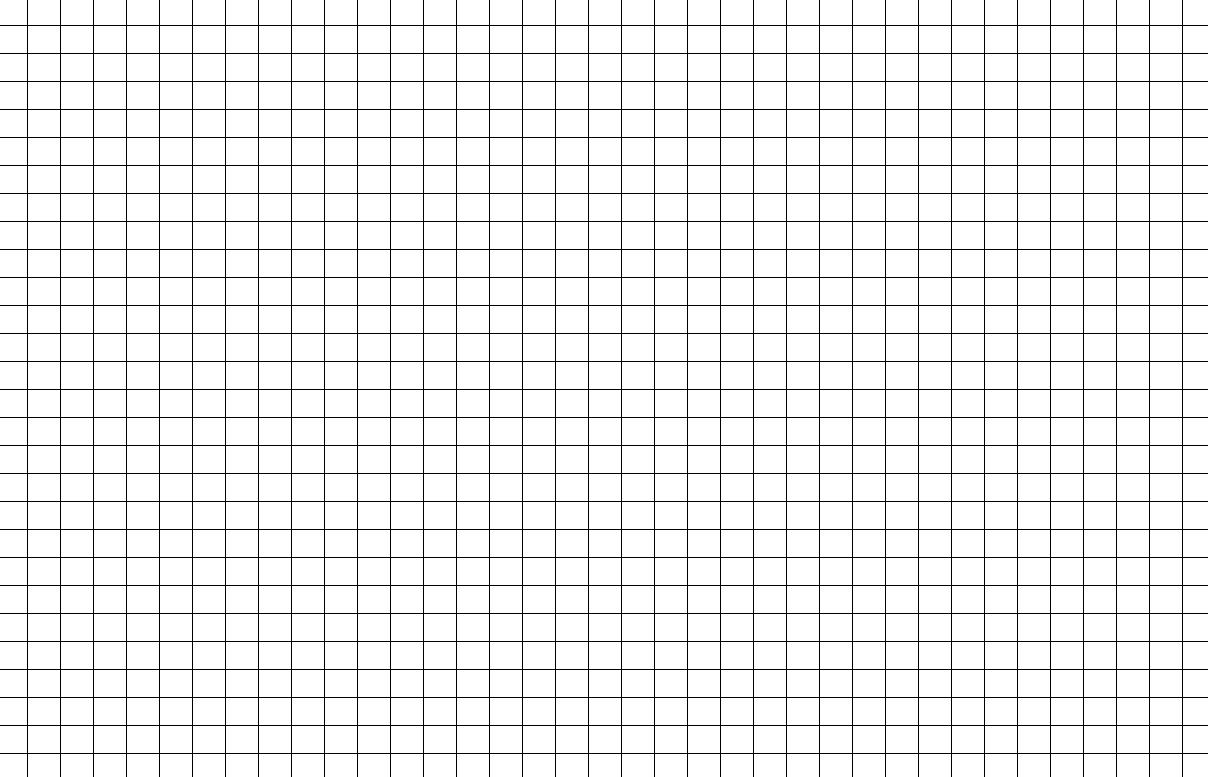 Логарифмическая кривая
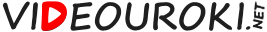 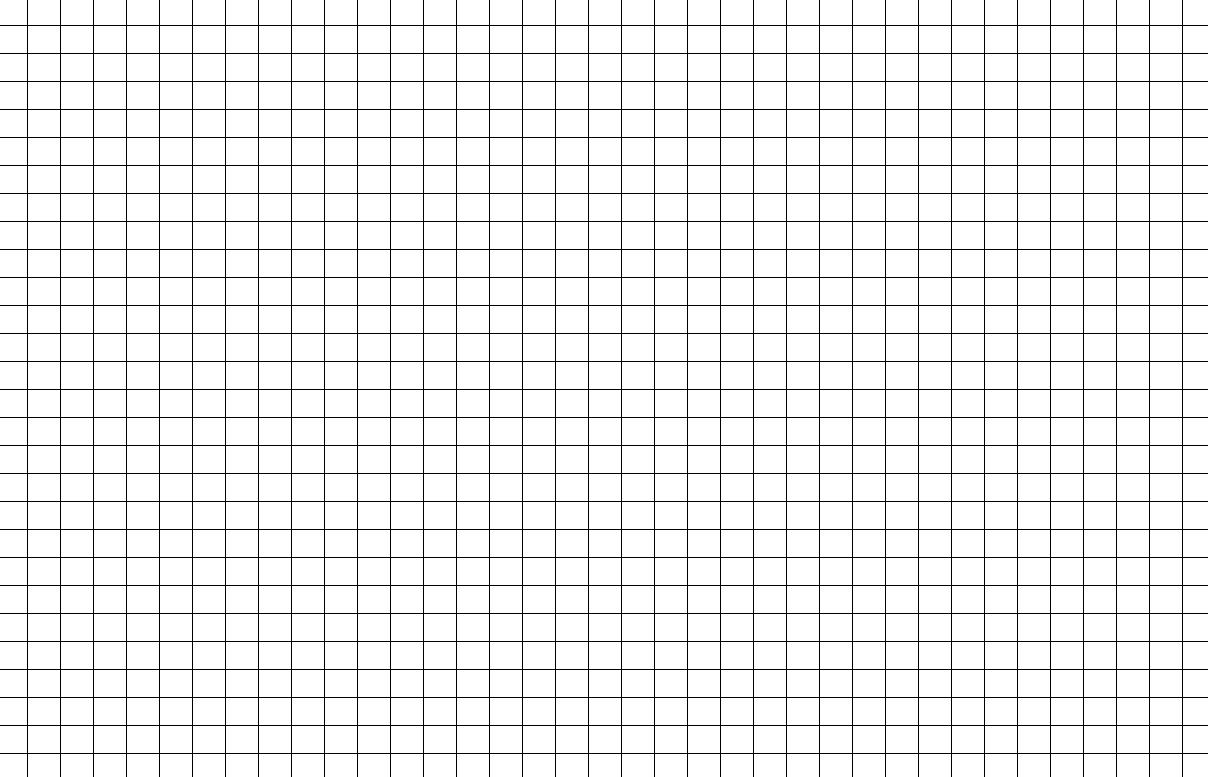 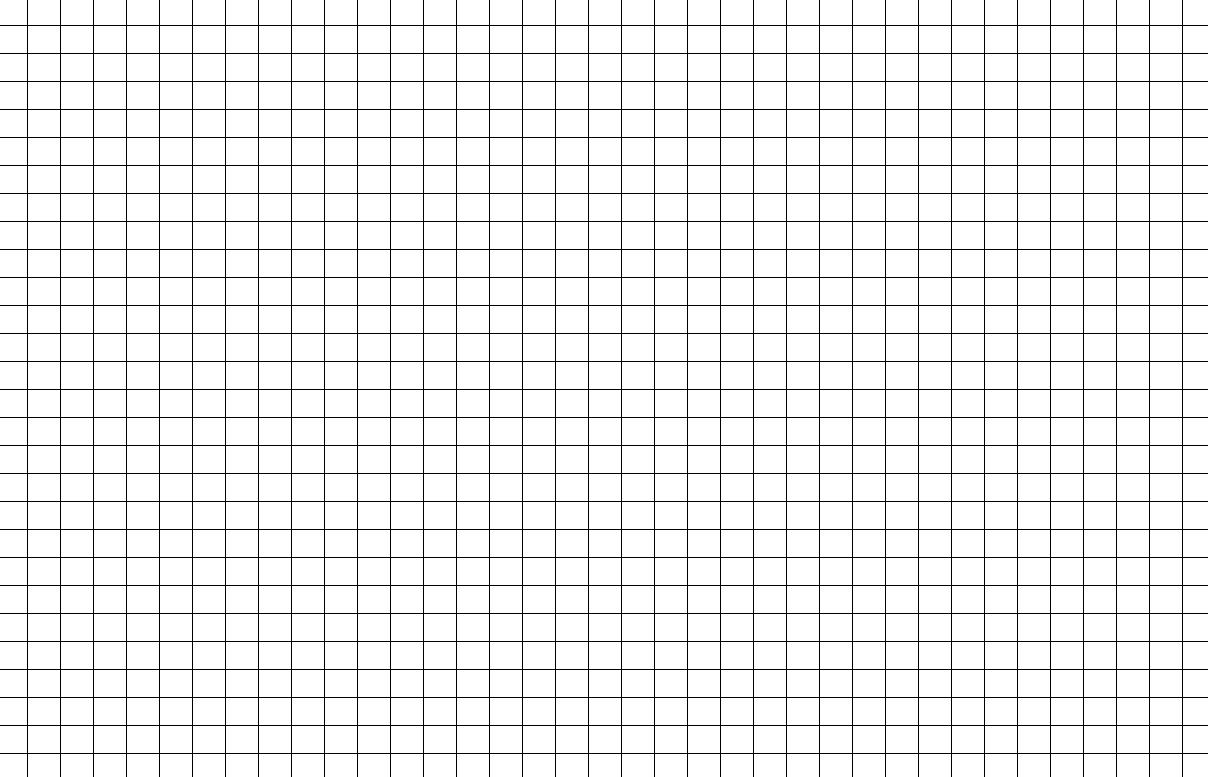 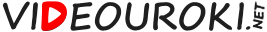 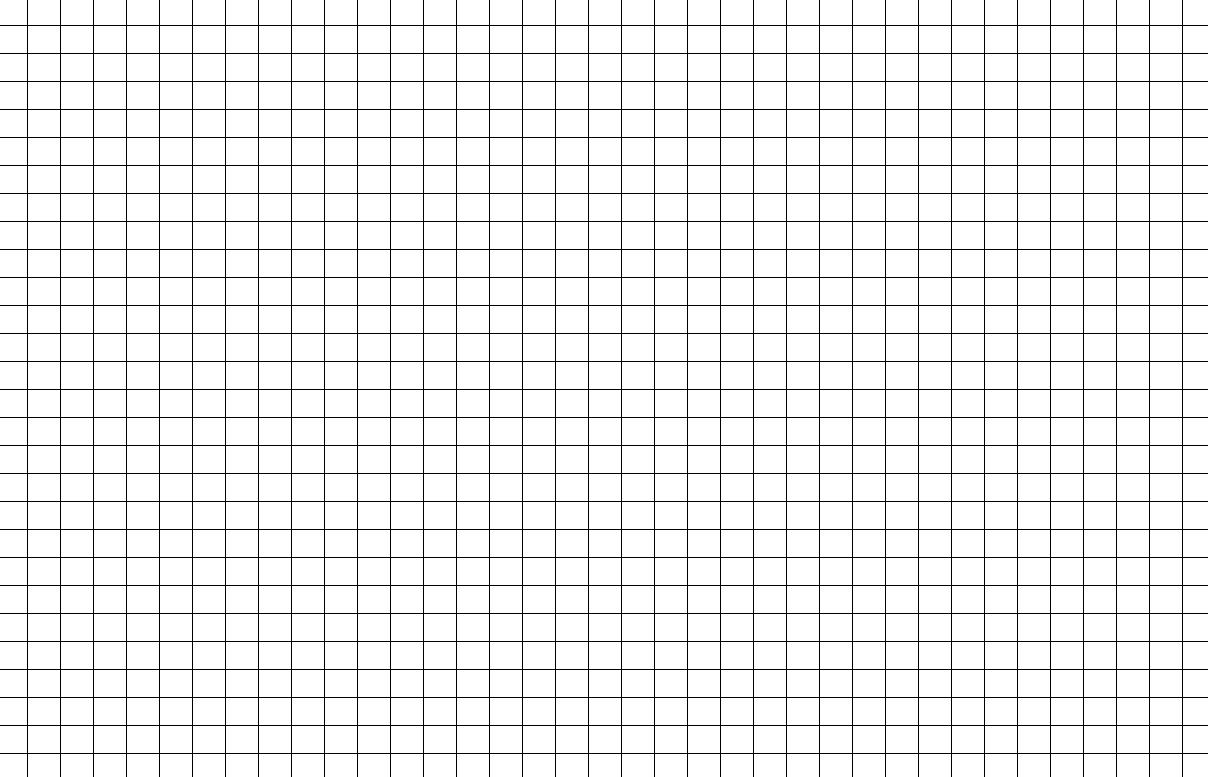 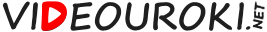 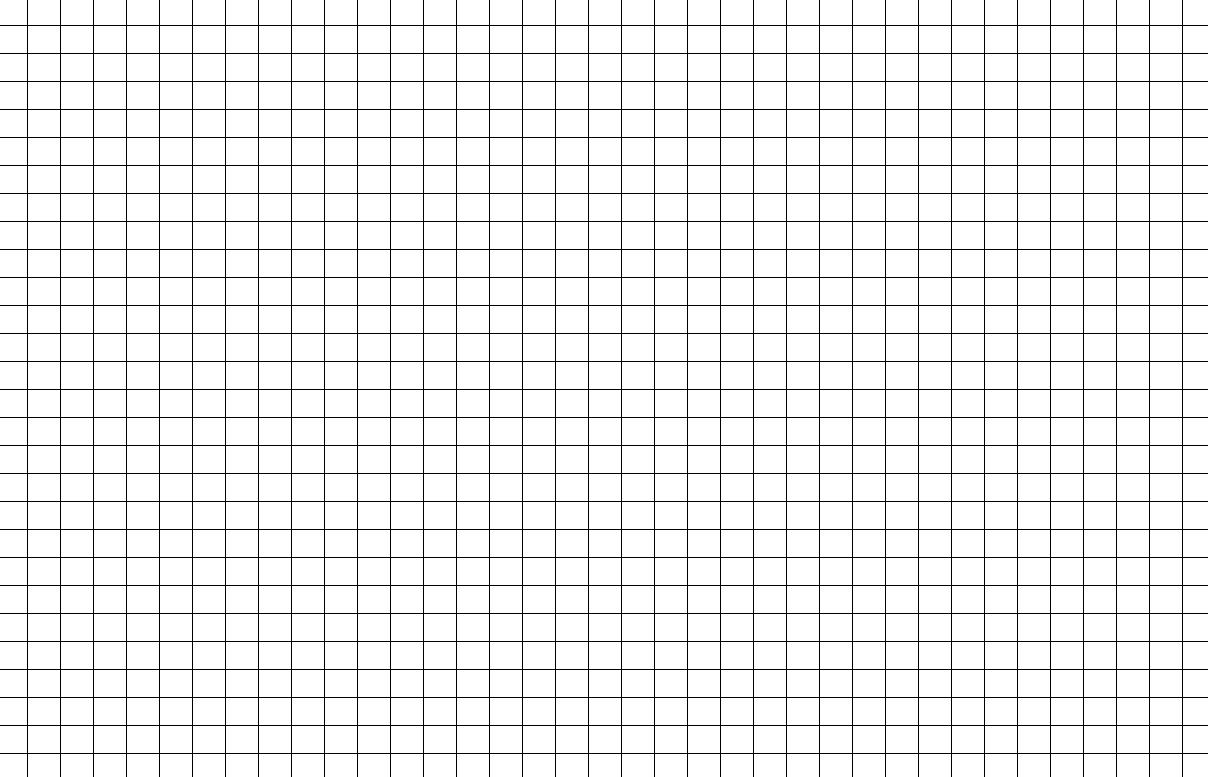 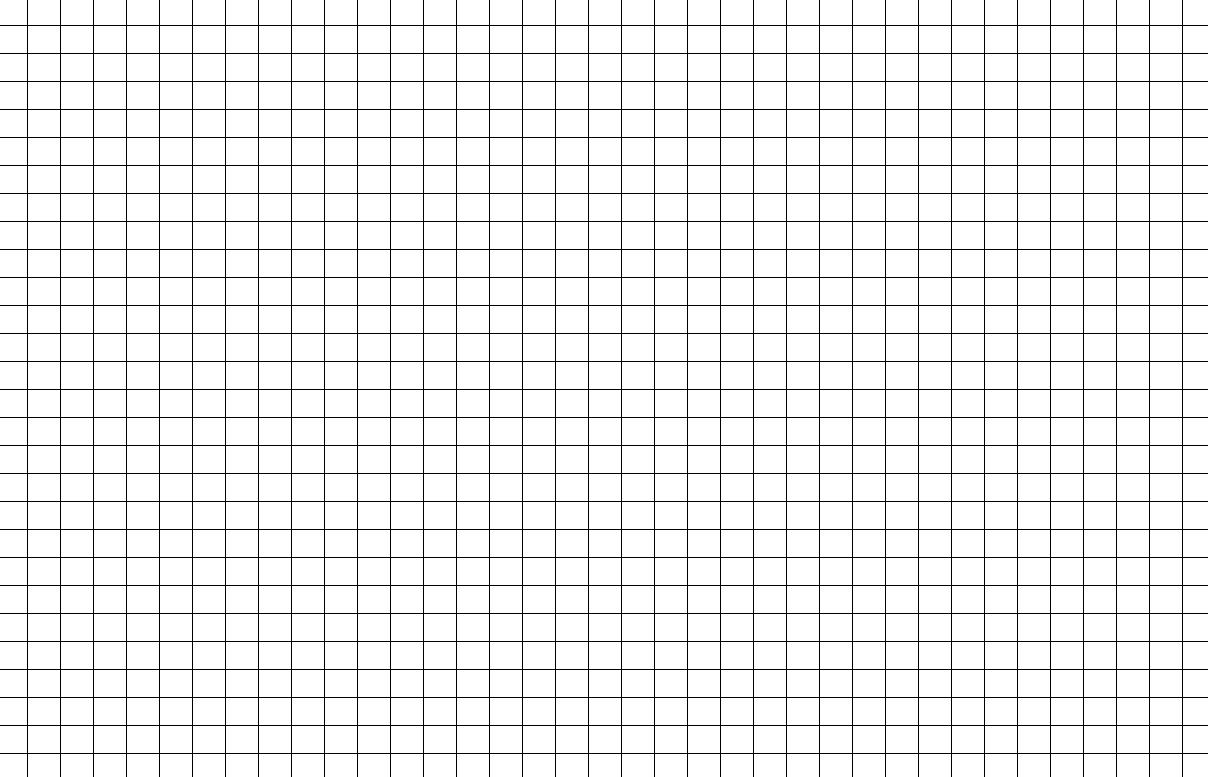 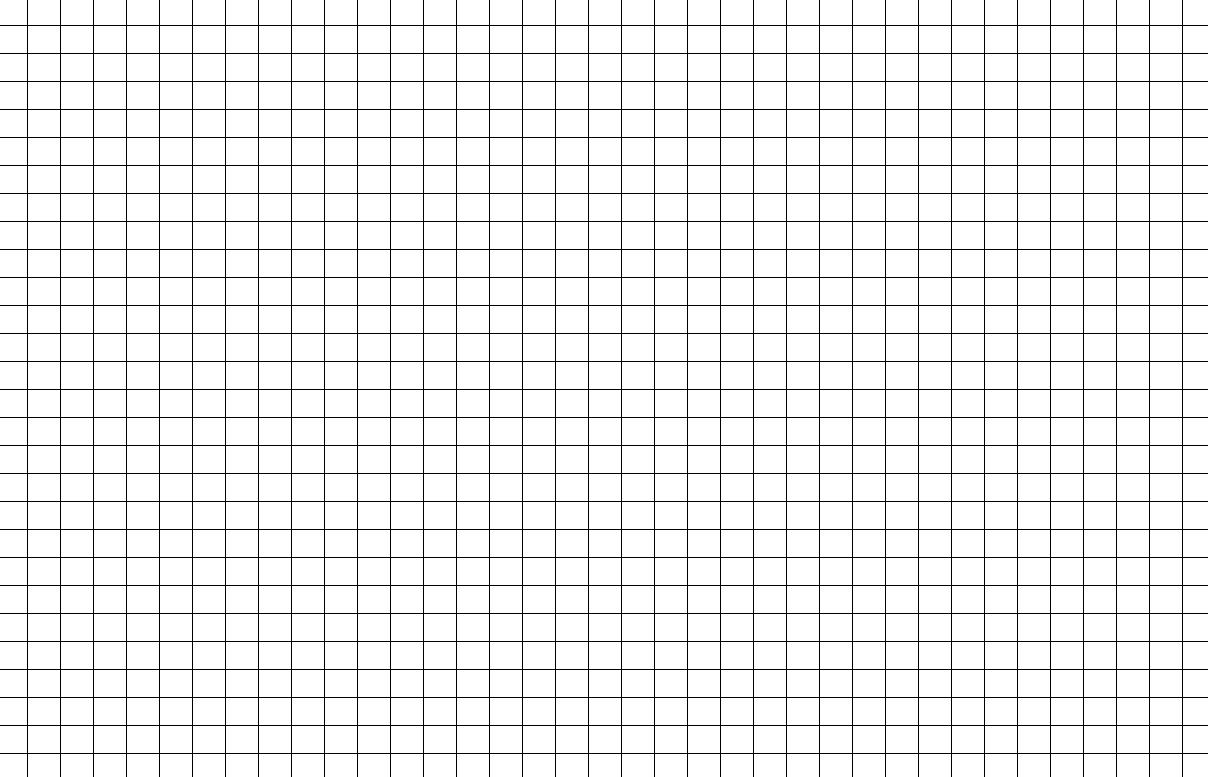 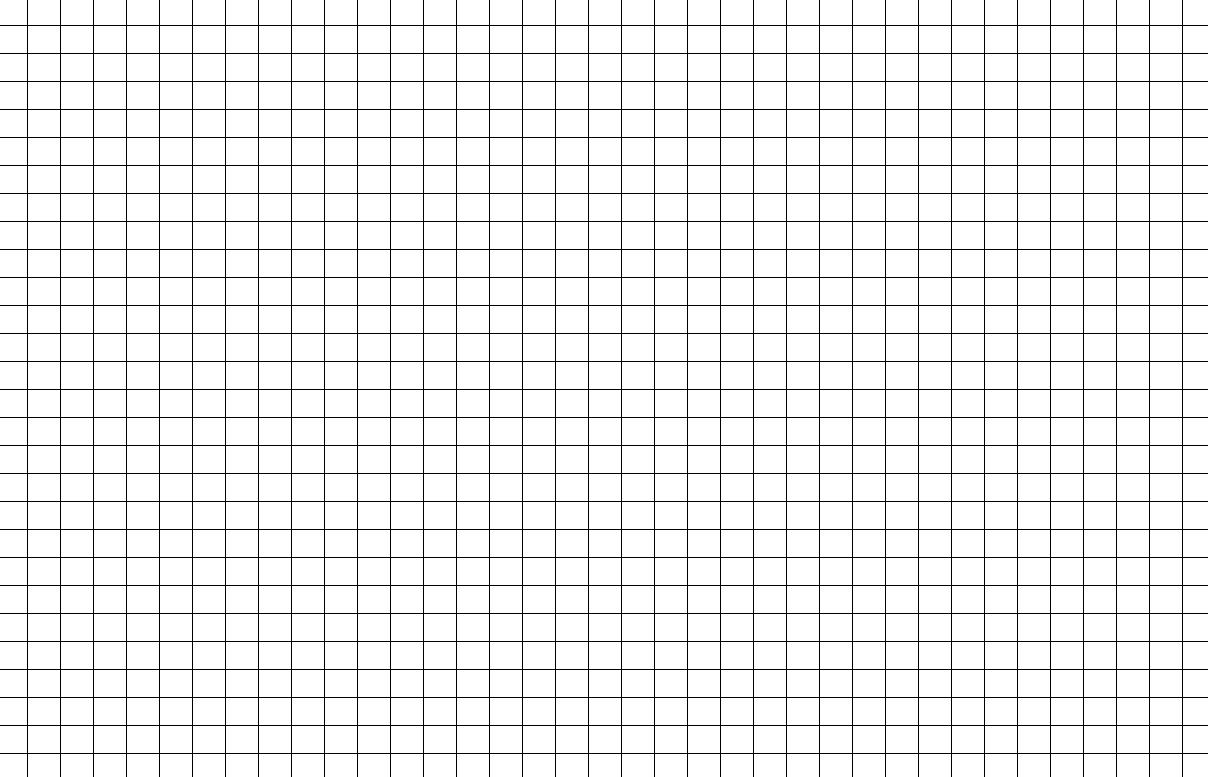 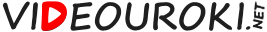 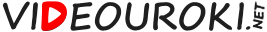 Пример:
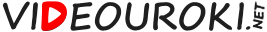 Пример:
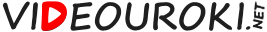 Пример:
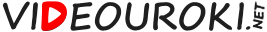 Пример:
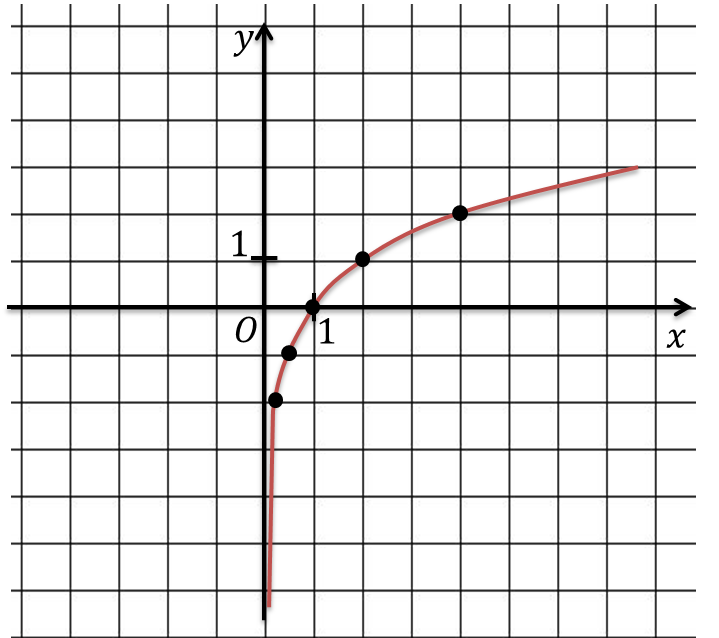 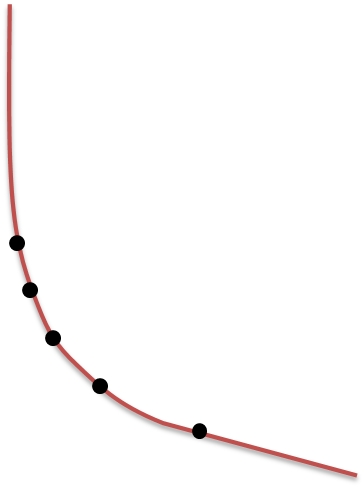 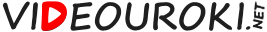 Пример:
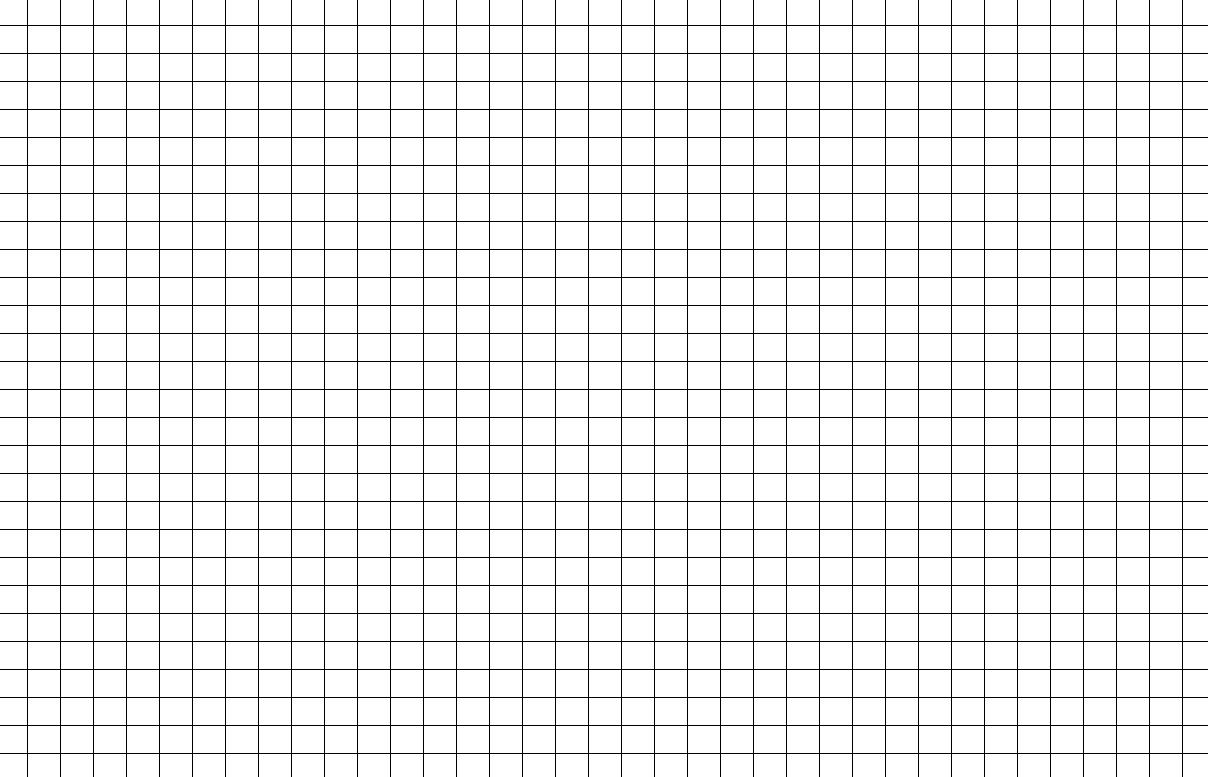 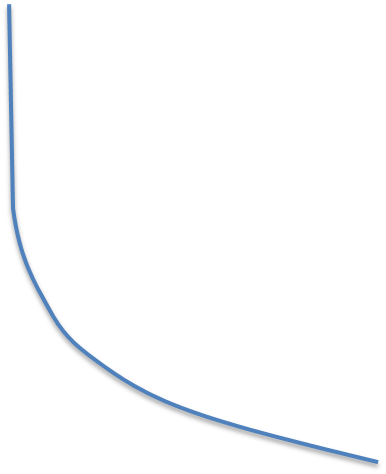 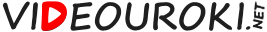 Пример:
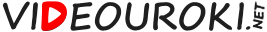 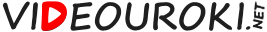 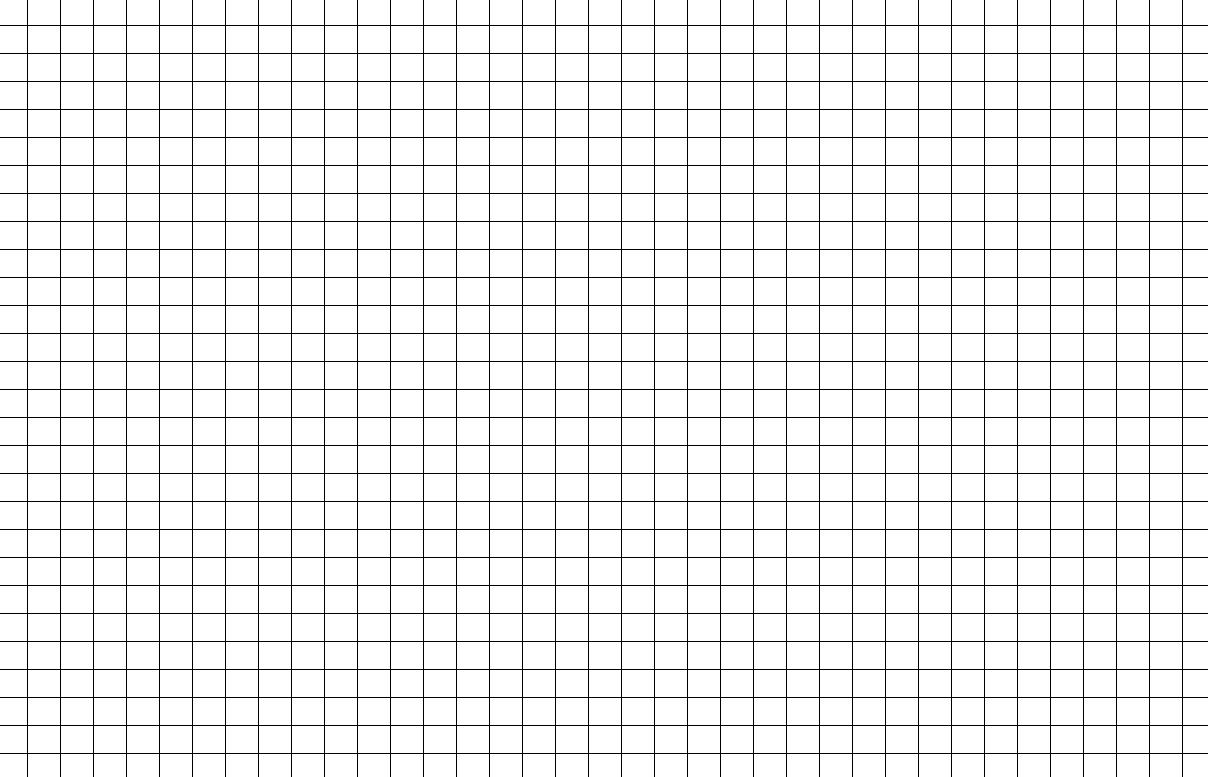 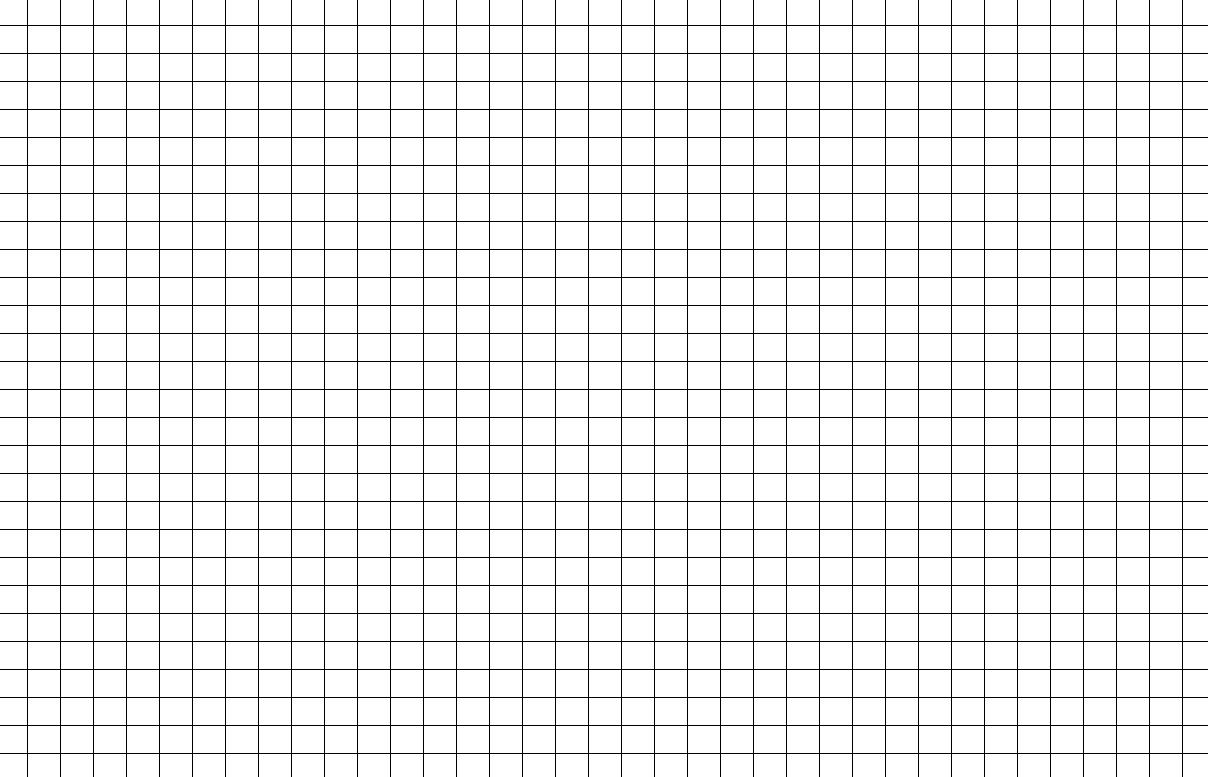 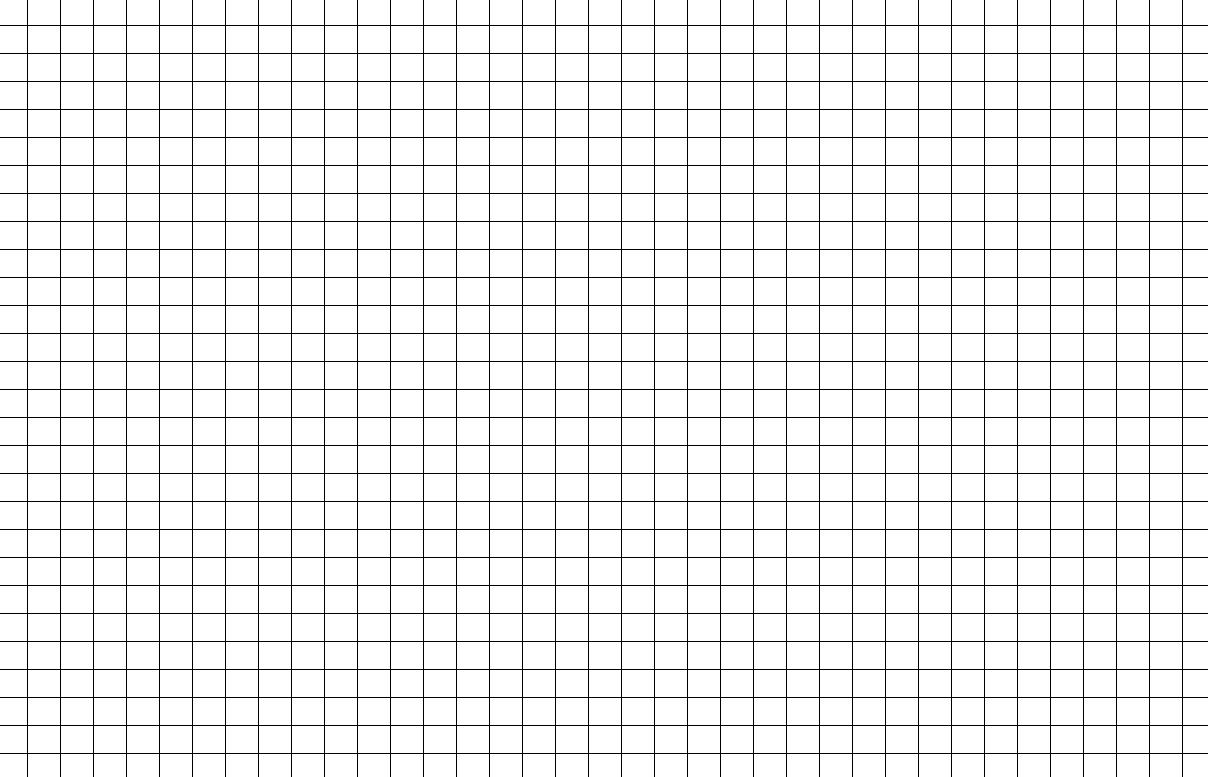 Логарифмическая кривая
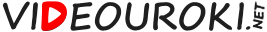 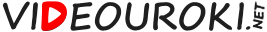